Profielkuil-onderzoek
Proeflocatie Dubbele Dijk
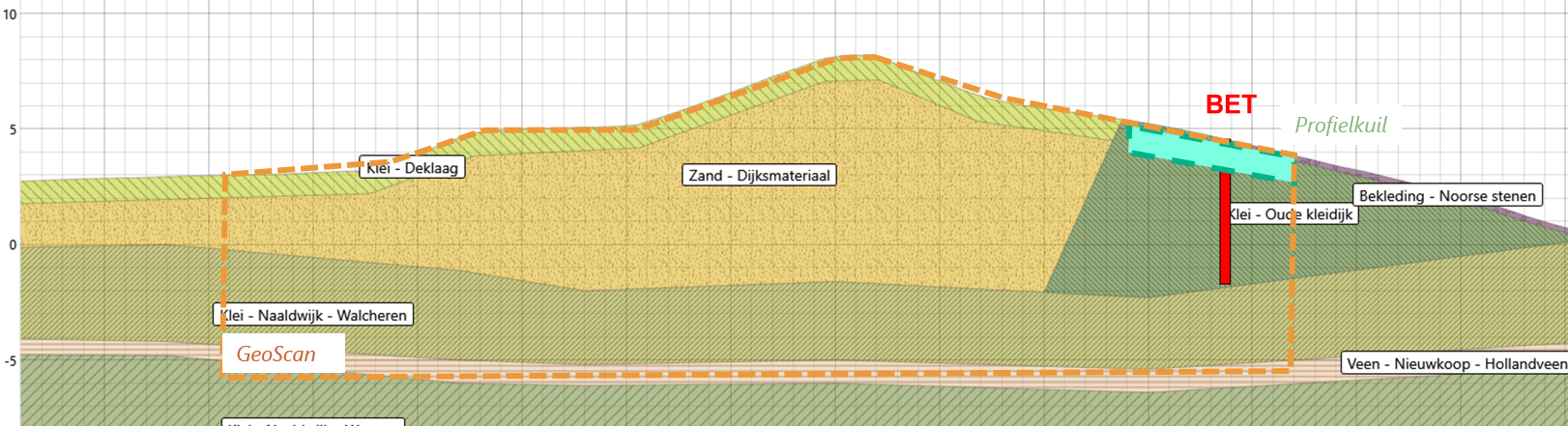 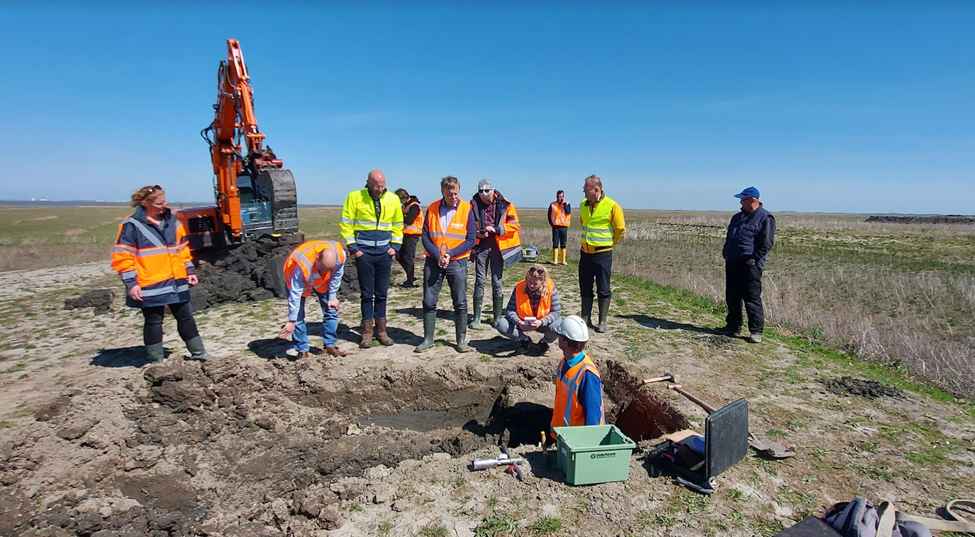 Onderzoek Erodeerbaarheid Klei
Buitentalud en kleikern
Zeedijken onder golfaanval
Structuurvorming
Nieuwe classificatie van klei



Componenten
Proeflocatie Dubbele Dijk bij Bierum
Deltagoot-onderzoek als fundament
Laboratorium-onderzoek erosieparameters
Profielkuil-onderzoek en Geoscan
Introductie Borehole Erosion Test
Uitbreiden erosiemodel


Samenwerking
Keringbeheerders en onderzoekers
Expert-team Brede Groene Dijk
Laboratorium-onderzoek
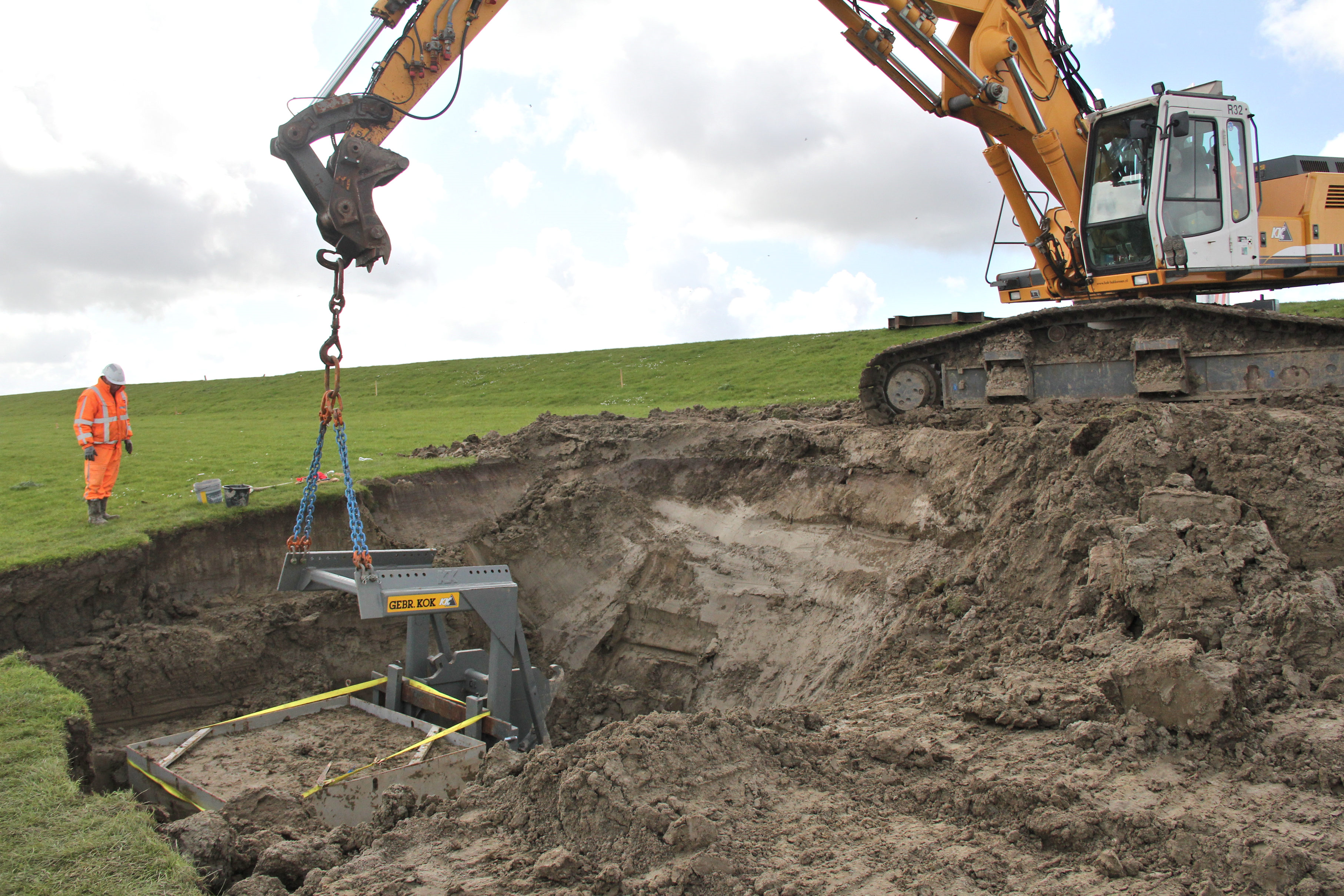 Blok uit dijkkern
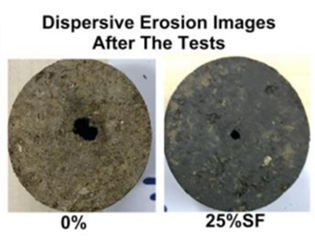 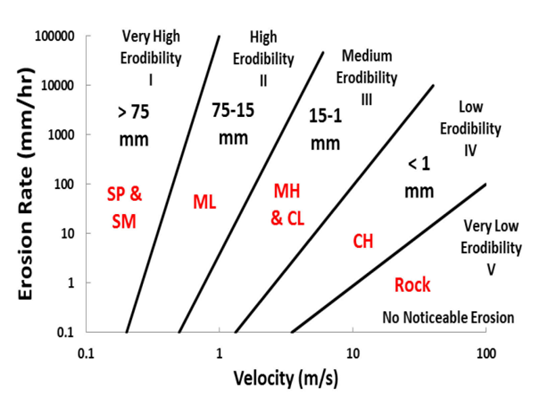 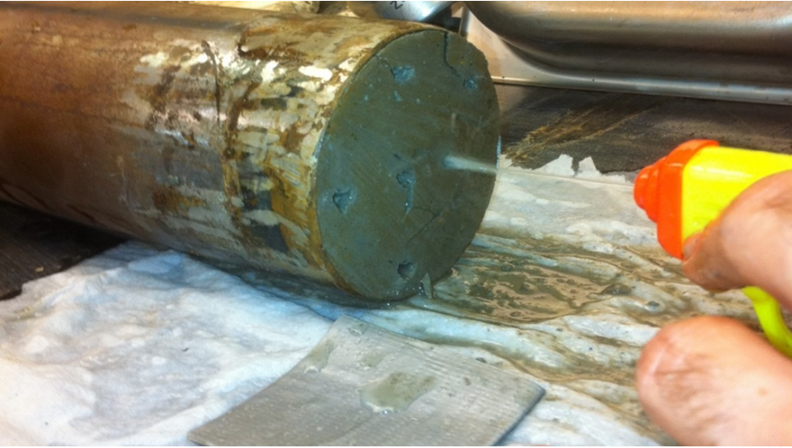 Deltagoot-onderzoek
Borehole Erosion Test
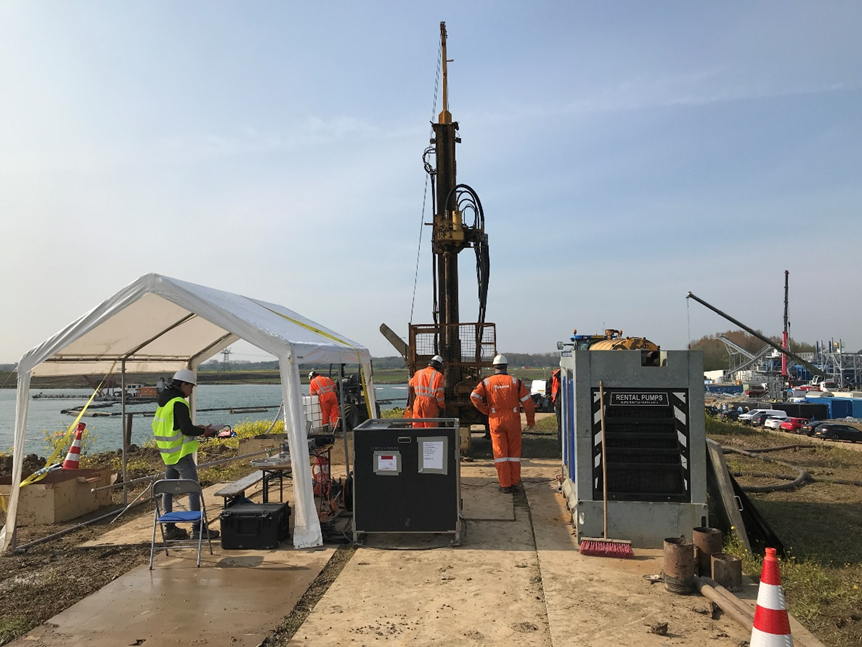 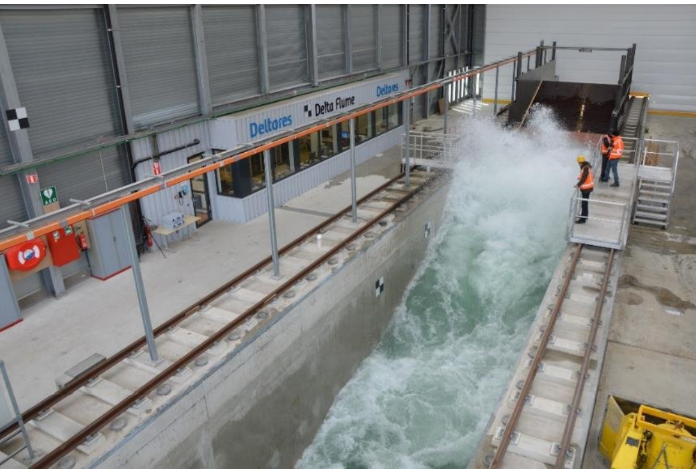 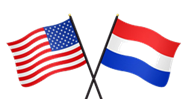 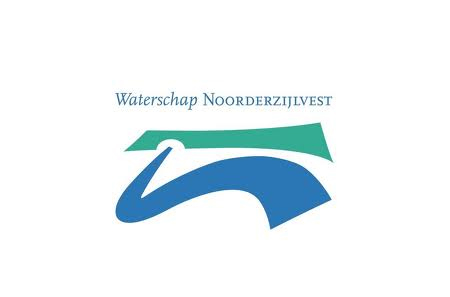 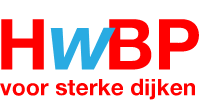 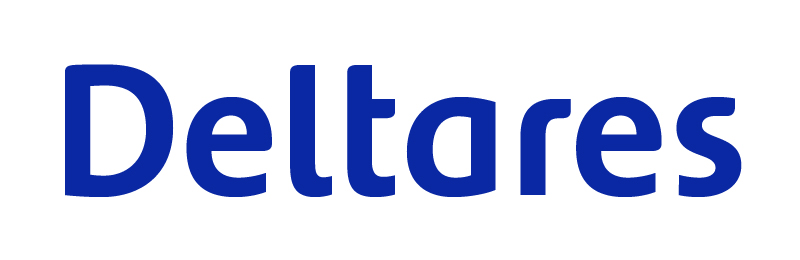 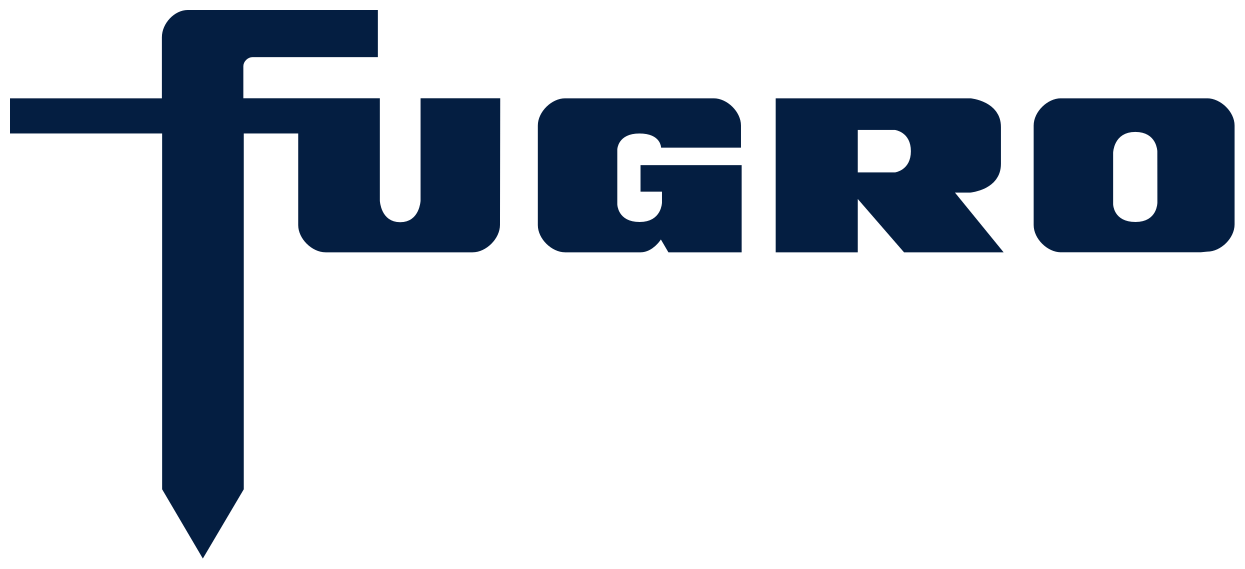